Présentation de la plateforme
PIX
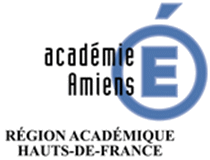 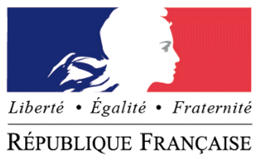 Principes directeurs
Mesurer les compétences numériques
Des épreuves ludiques et des ressources de formation
Développer les compétences numériques
La certification Pix permet d’obtenir un profil de compétencescertifié, reconnu par l'État et le monde professionnel.
Valoriser les compétences numériques
Mettre Pix en place dans son établissement
Déploiement de Pix
Les cinq domaines
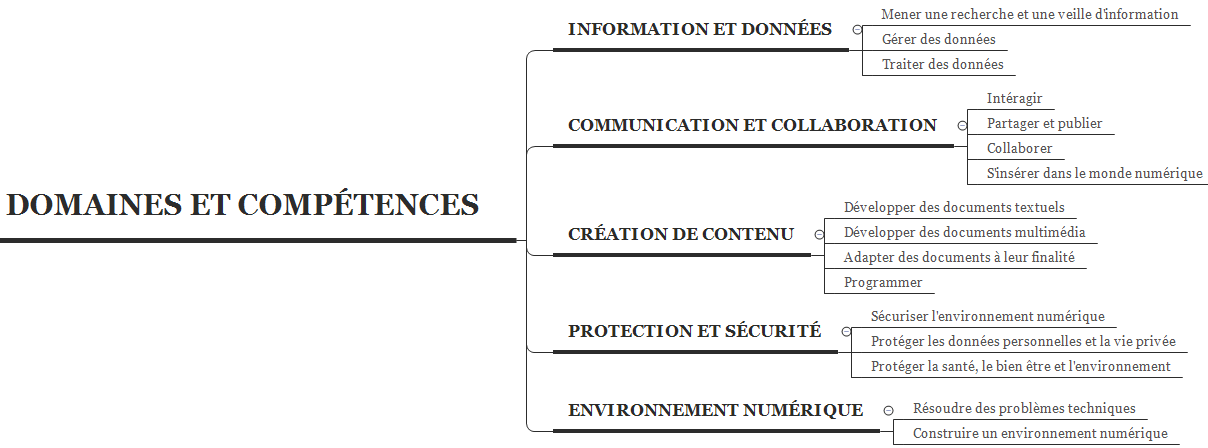 Domaines et compétences
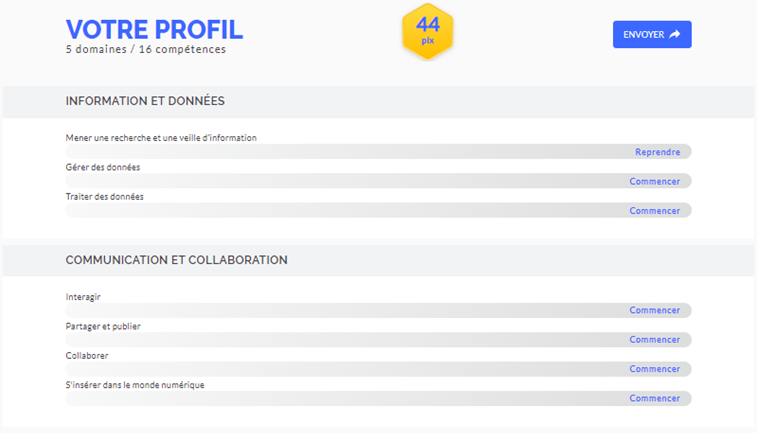 Table de choix de
la thématique du test
Anatomie d’un test
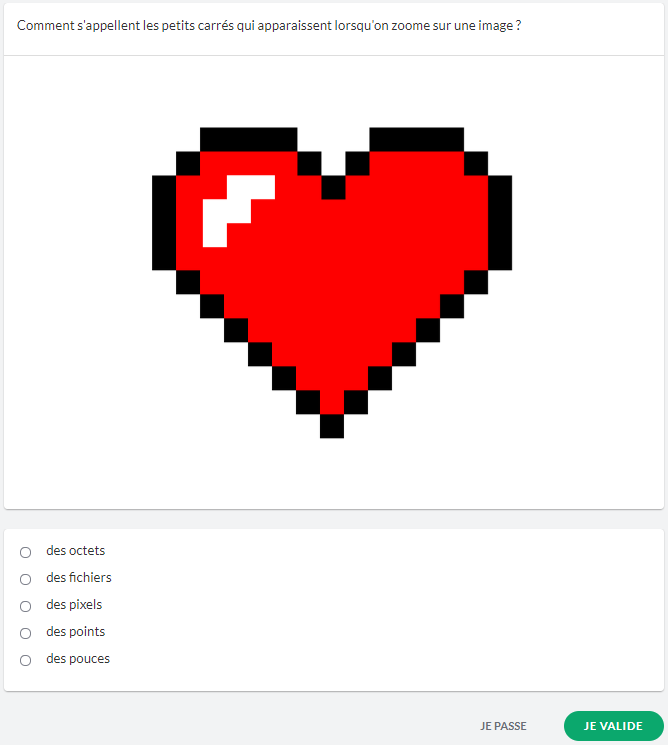 QCM
Anatomie d’un test
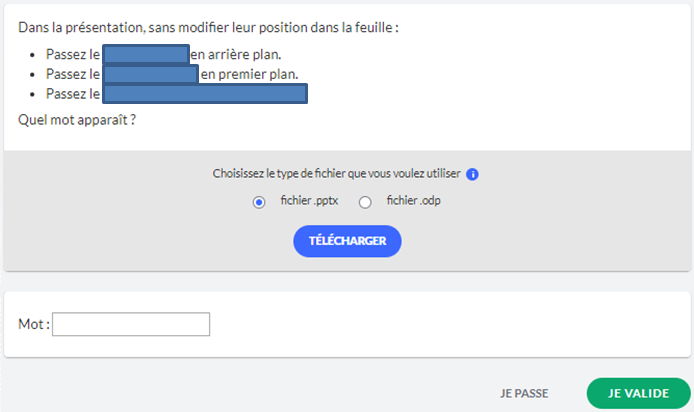 Travail à réaliser sur un fichier
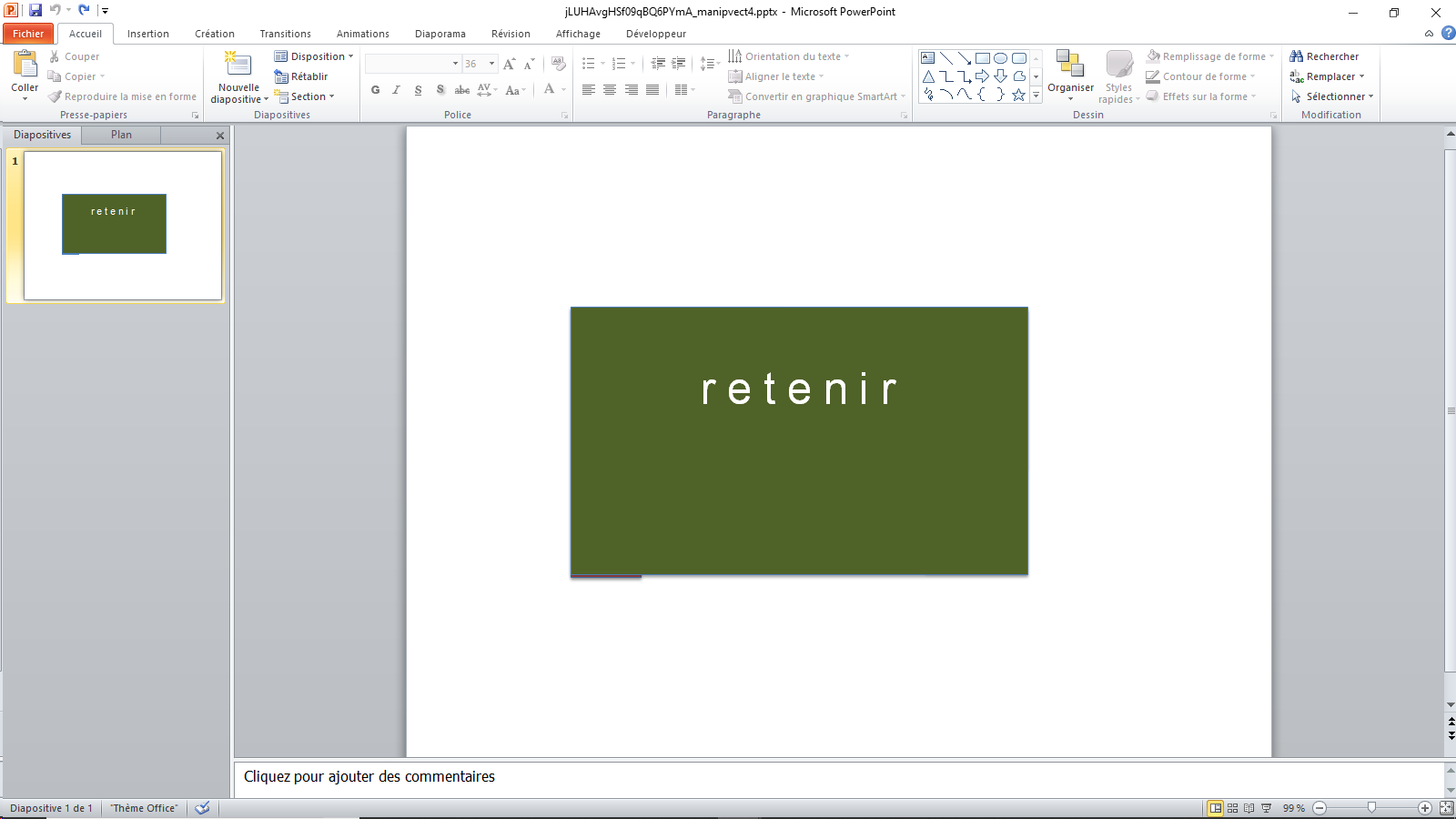 Anatomie d’un test
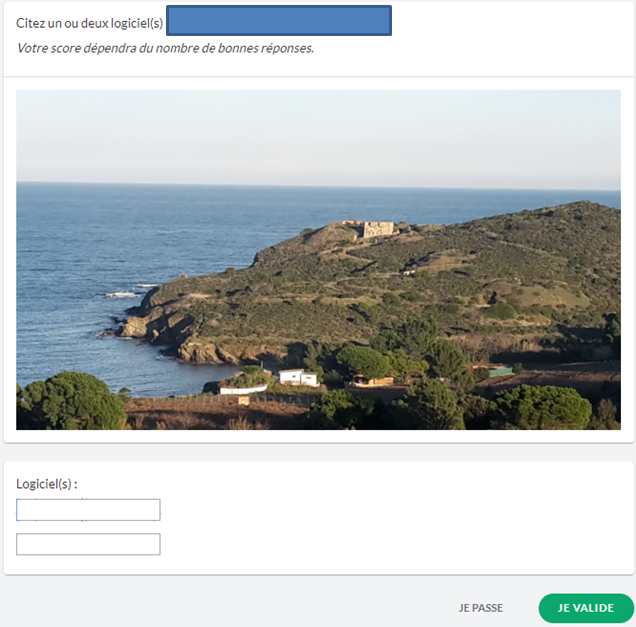 Liste à compléter
Anatomie d’un test
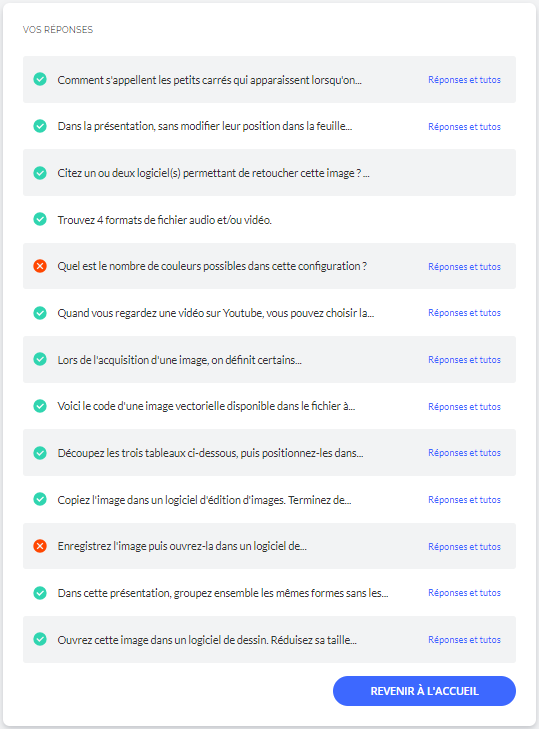 Bilan
Anatomie d’un test
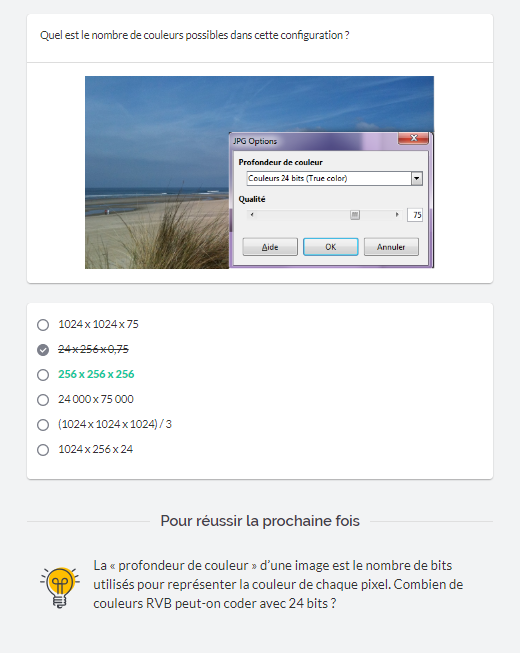 Tutoriels
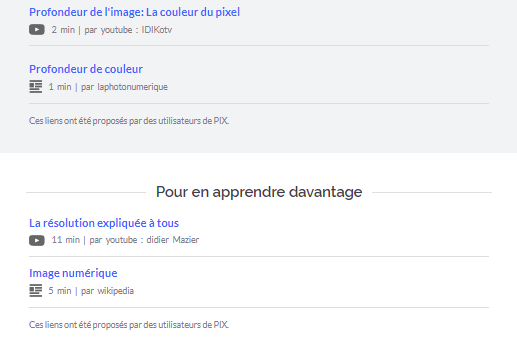 Anatomie d’un test
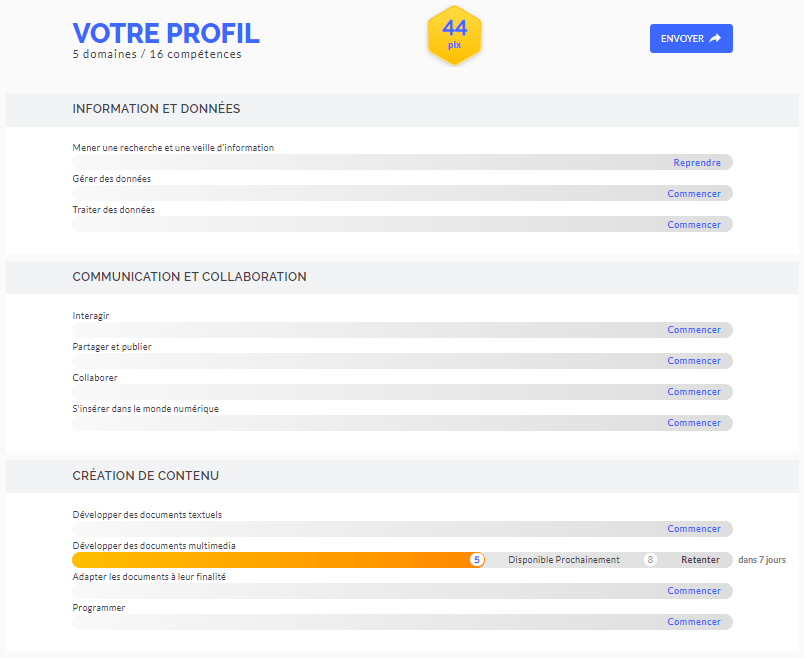 Il est possible de reprendre les tests autant de fois que nécessaire
Page des choix de test